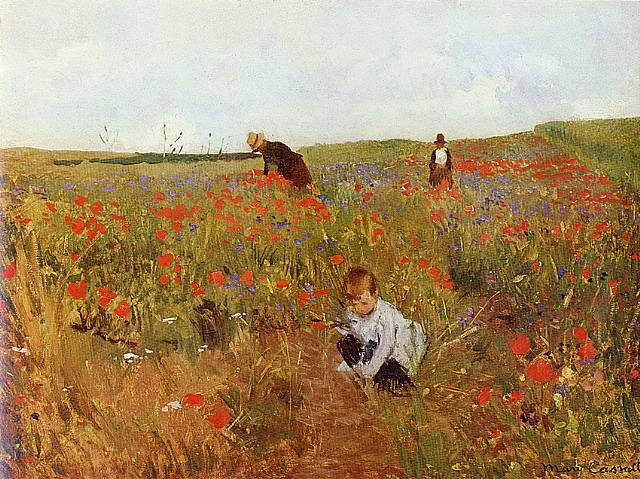 La cueillette des coquelicots de Mary Cassatt
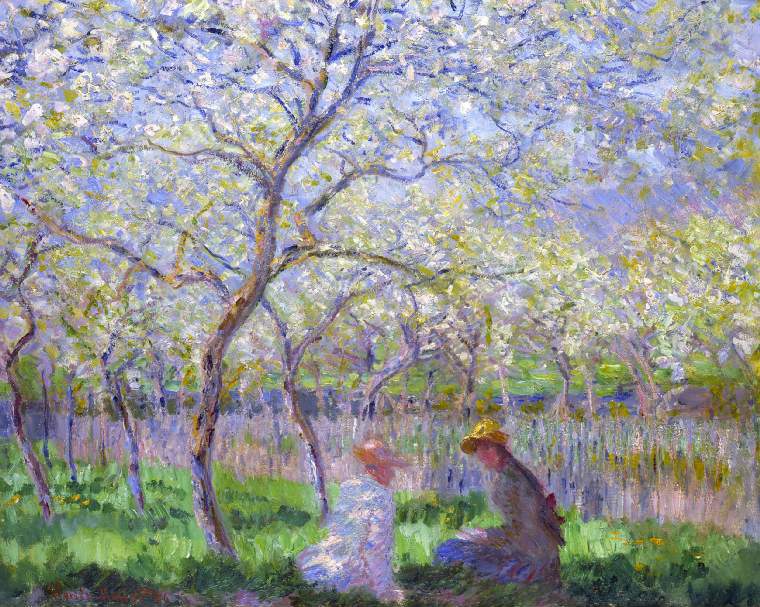 Le printemps de Monet
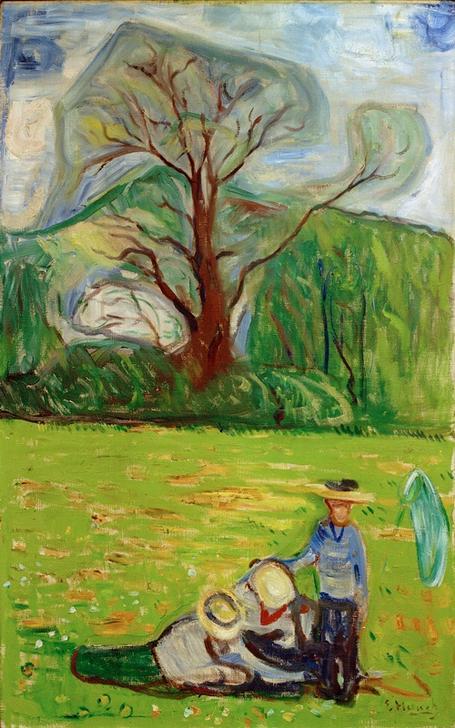 Paysage de printemps d’Edvard Munch
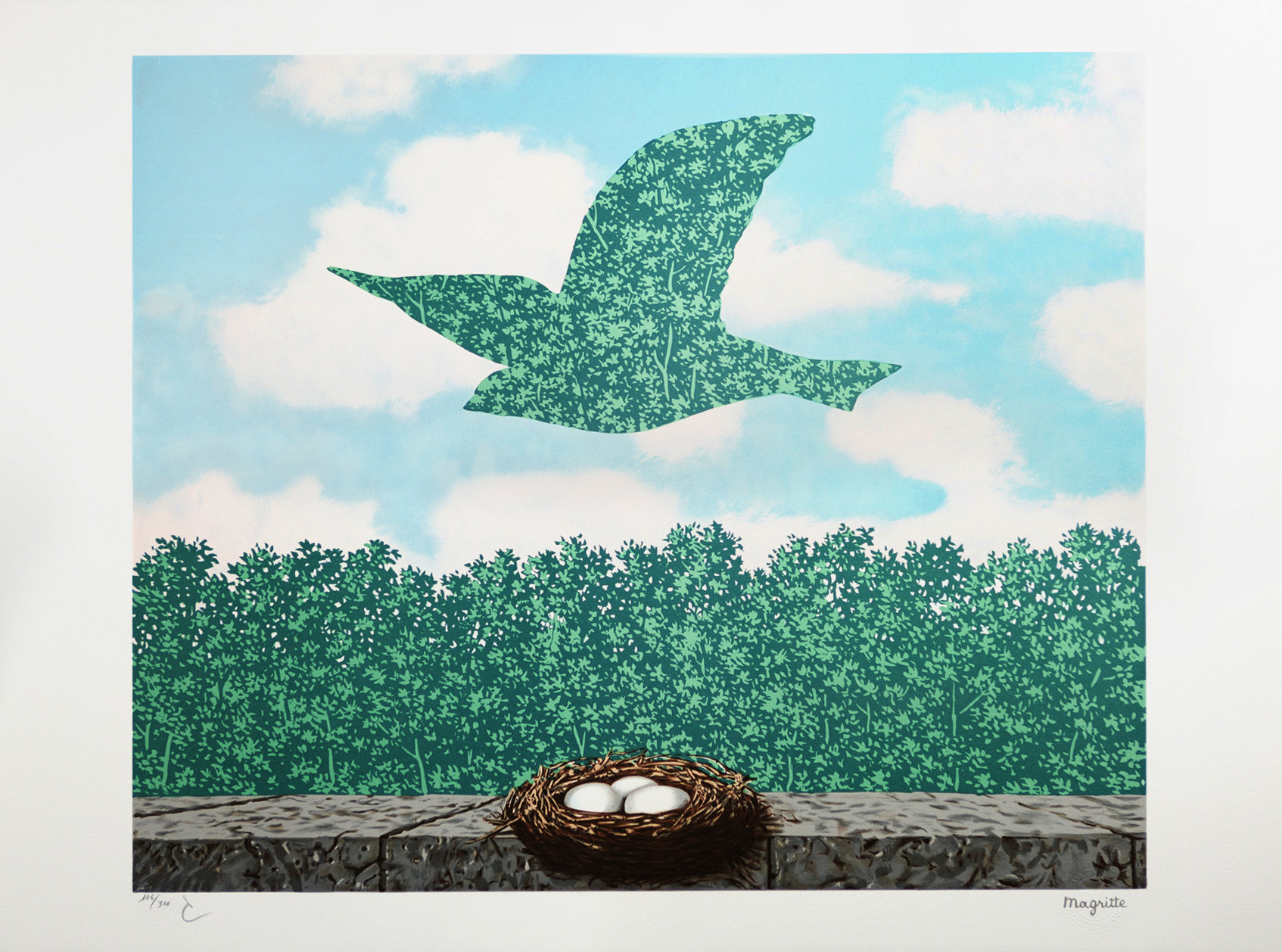 Printemps de René Magritte
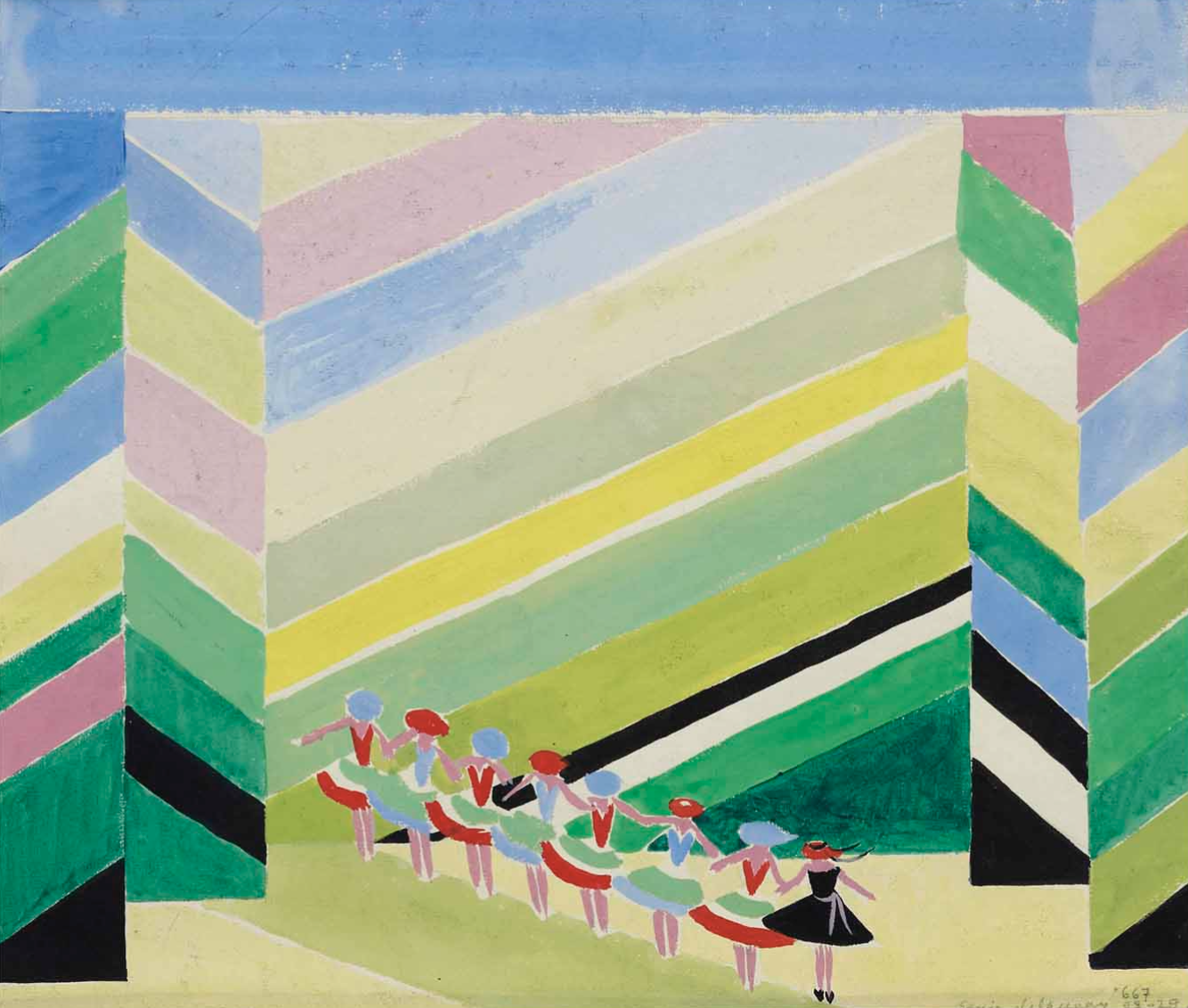 Printemps de Sonia Delaunay
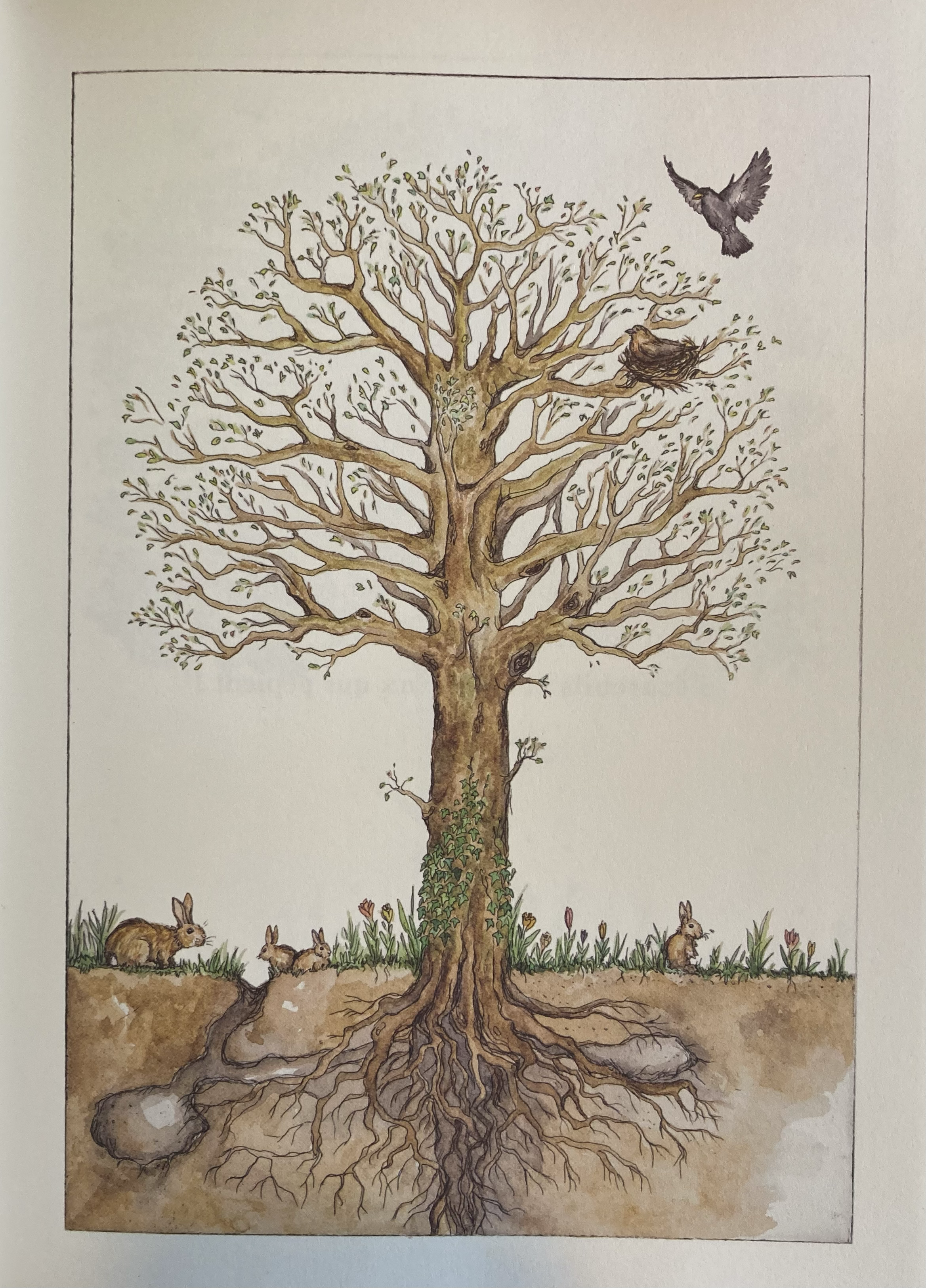 Au début il y a une graine (Larousse) p7
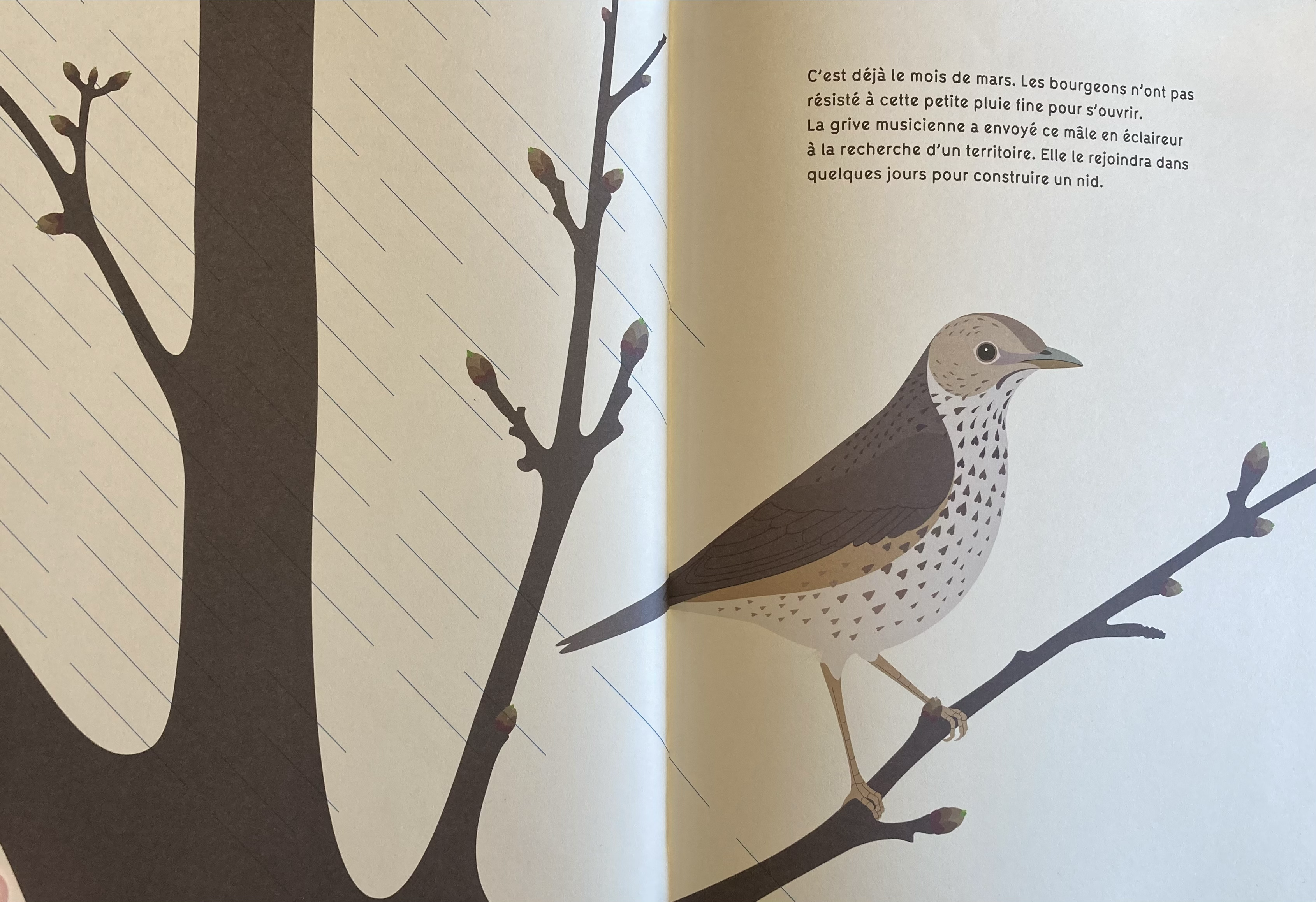 L’oiseau sur la branche (Anne Crausaz) p21
Le Jardin Voyageur (Peter Brown) p1
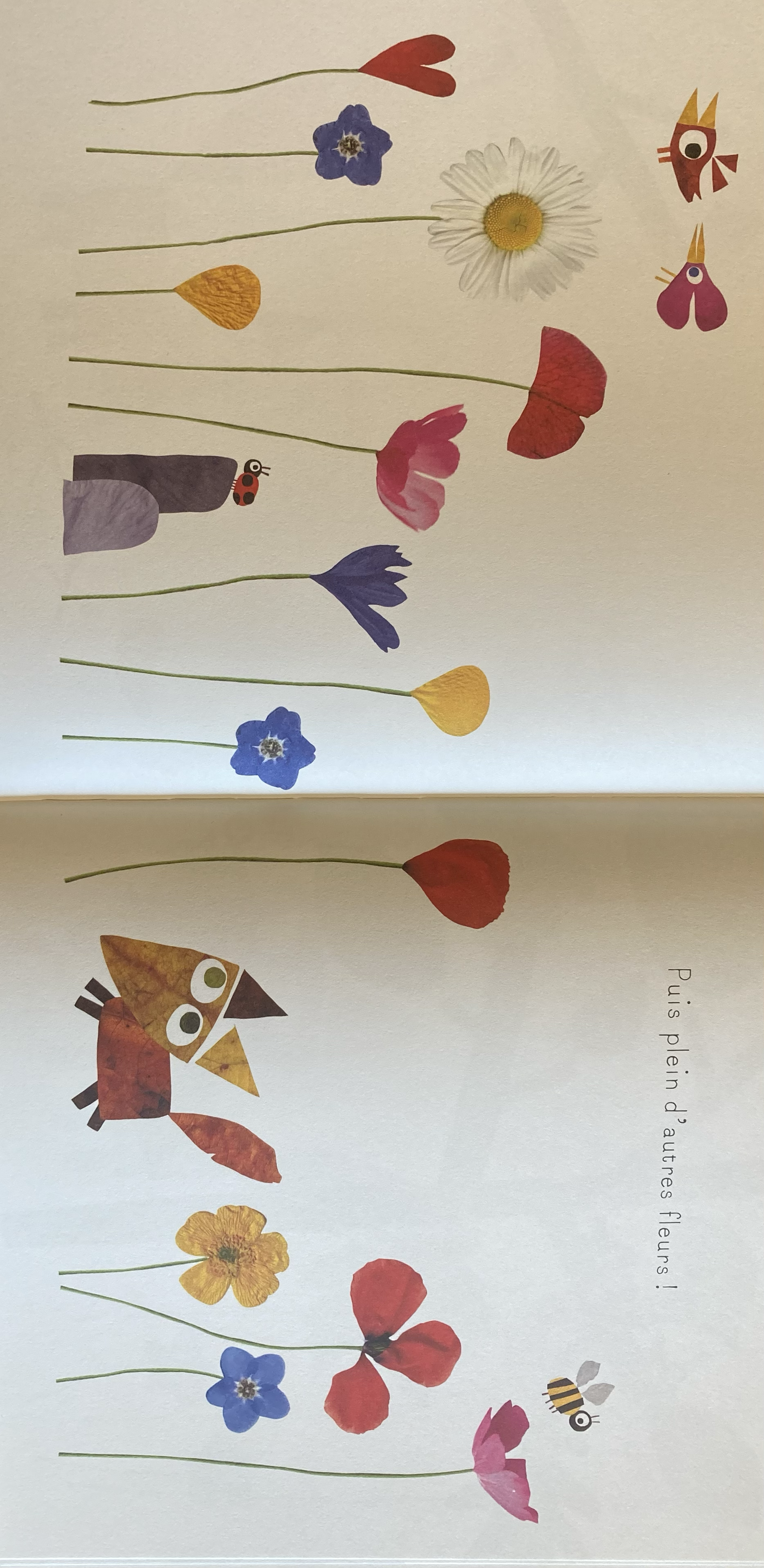 Les 4 saisons de Petit Renard (Nicolas Gouny) p10
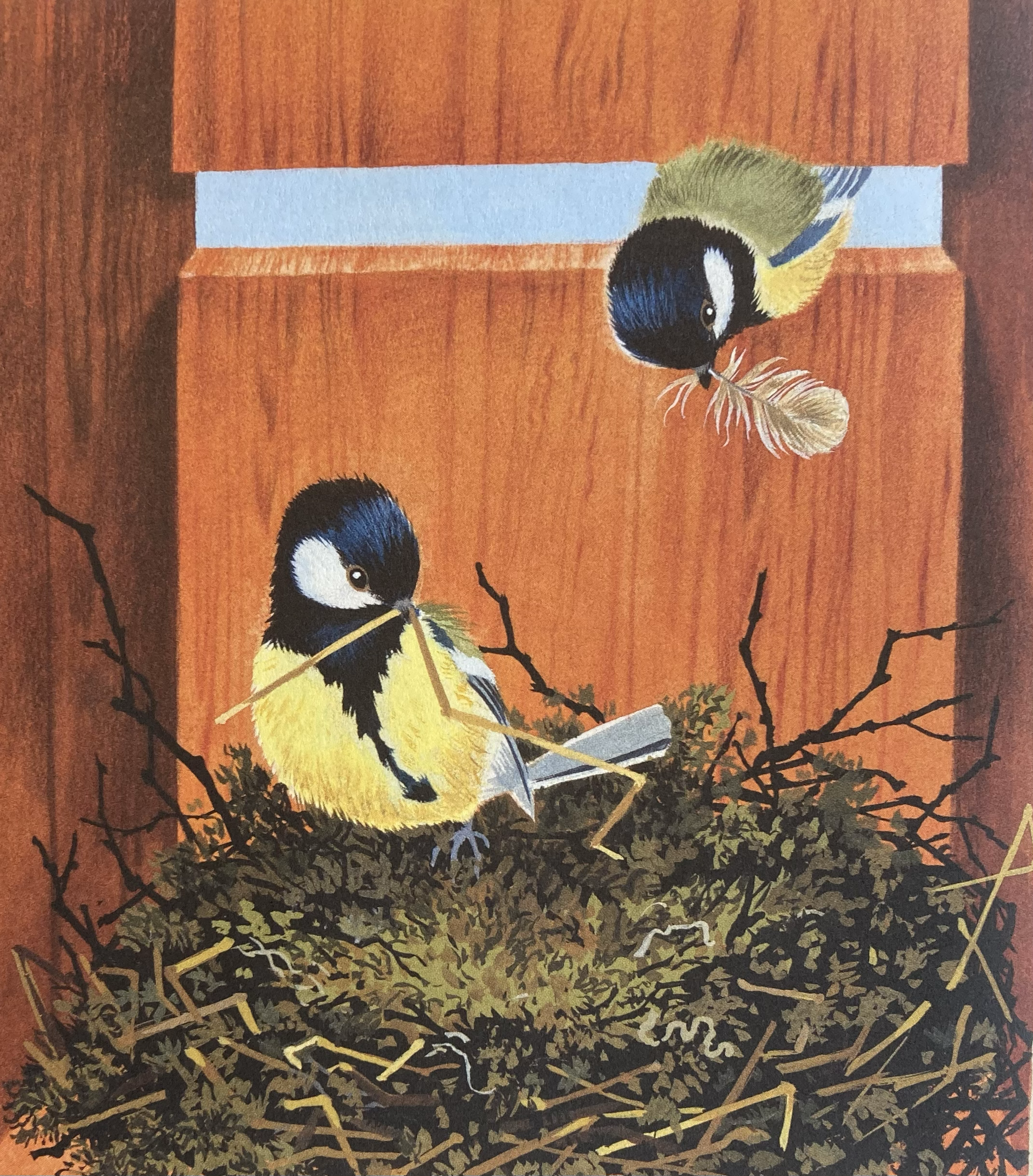 Ma petite mésange (Gerda Muller & Sophie Chérer) p6